3. UBICACIÓN GEOGRÁFICA Y CONTEXTO GENERAL DE LA IMPLANTACION DEL PROYECTO
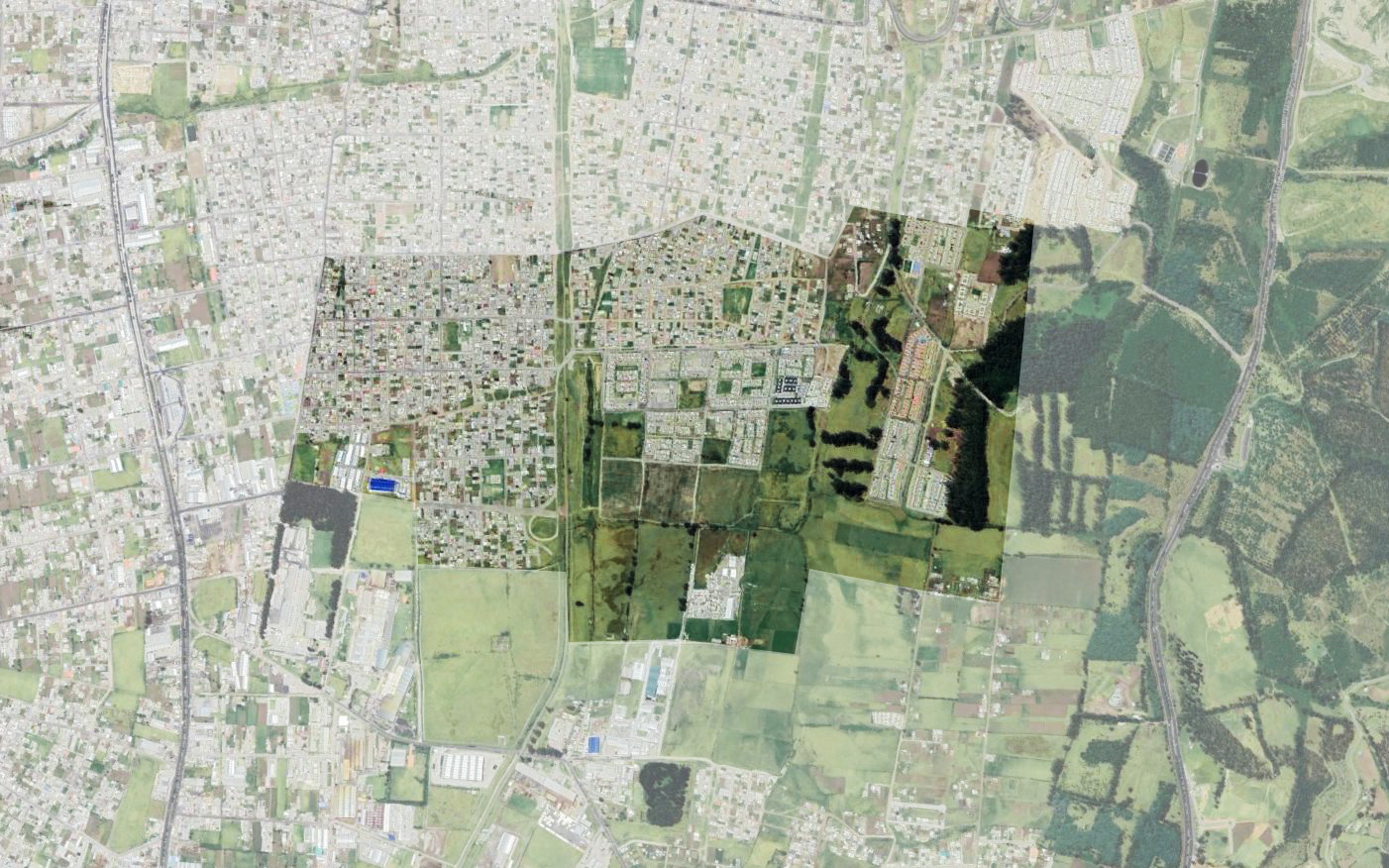 A) MAPA DE UBICACION
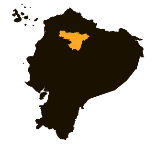 ECUADOR
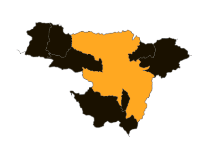 El Garrochal
Santo Thomas
Venecia I
Venecia II
Ciudad jardín
PICHINCHA
Transversal 3
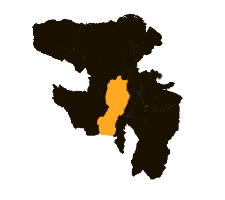 Ciudad Jardín
QUITO
SIMBOLOGIA
Avenida Simón Bolívar
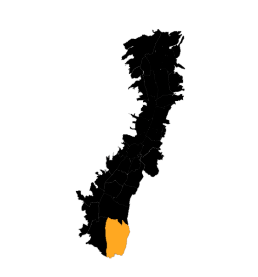 Avenida Pedro Vicente Maldonado
Área industrial
Avenida Turubamba
Línea férrea
Vías de acceso
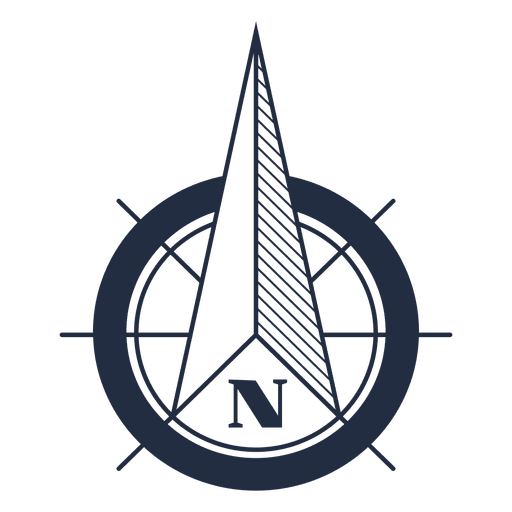 Barrios
AV. PEDRO VICENTE MALDONADO
LINEA FERREA
AV. SIMON BOLIVAR
AV. TURUBAMBA
Área proyecto
Área de influencia
Superficie determinada de impacto directo e indirecto del desarrollo del proyecto donde los habitantes pueden movilizarse para realizar actividades distintas sin limitaciones. (aprox R:800m)
Área de influencia
TURUBAMBA
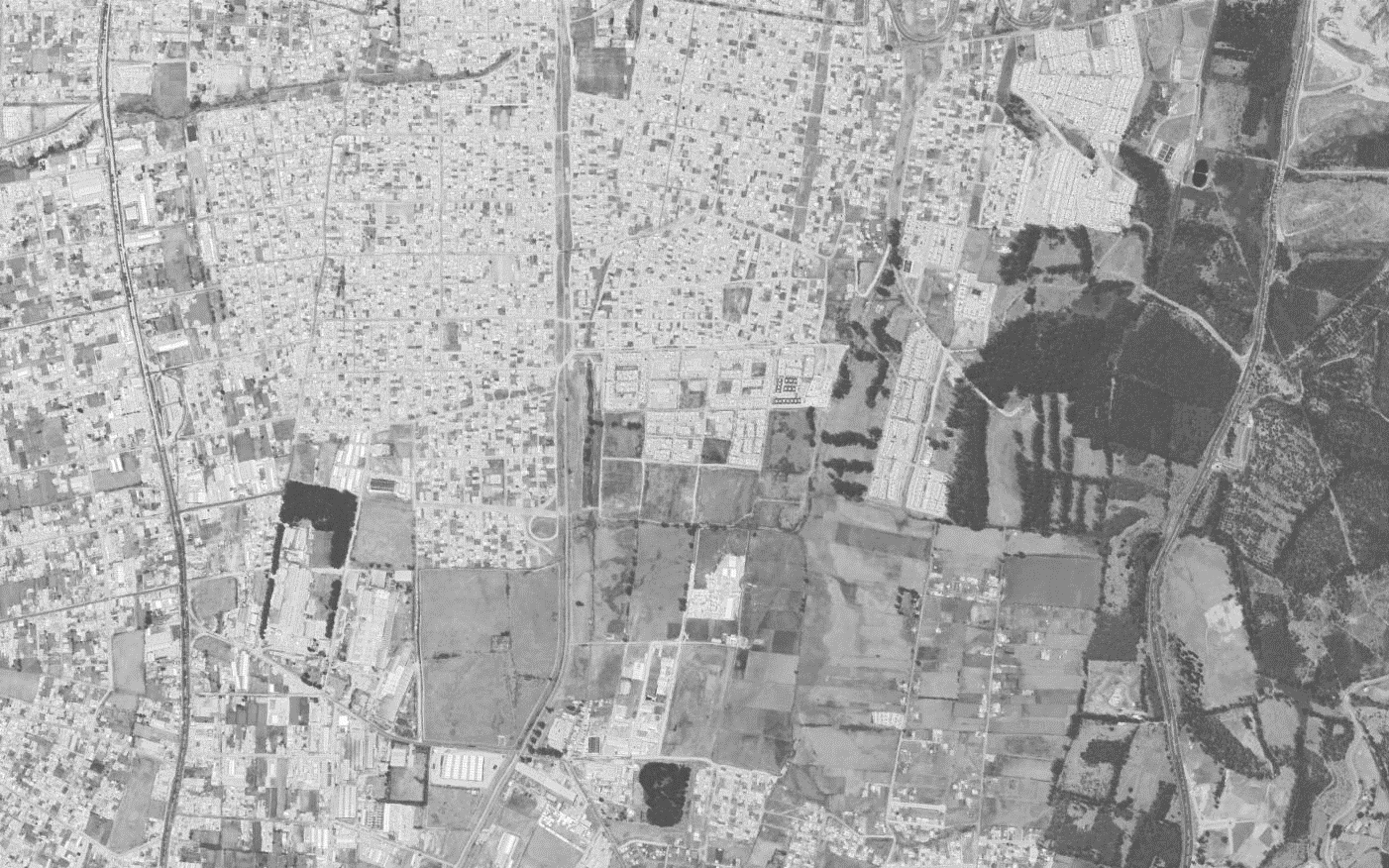 B) ELEMENTOS RELEVANTES DEL CONTEXTO
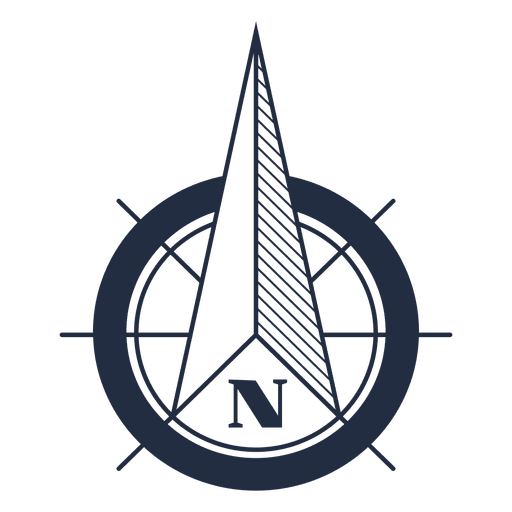 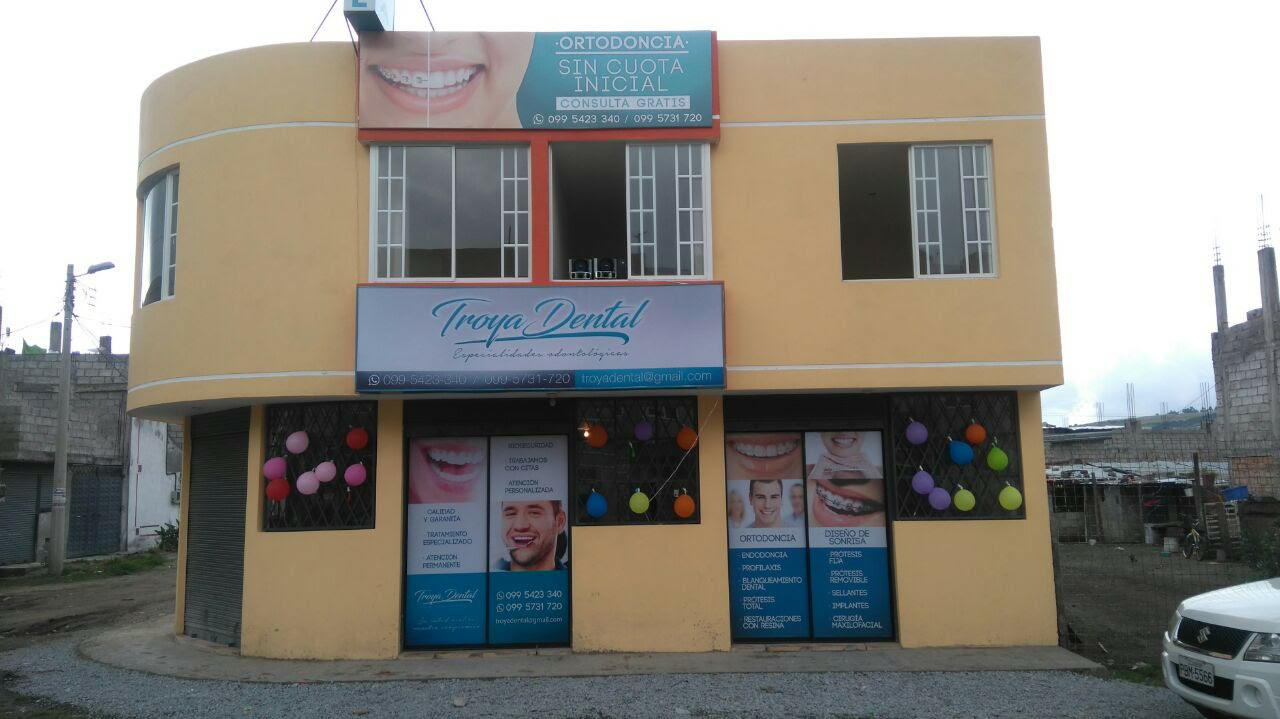 LINEA FERREA
Servicios (Farmacias, Ferreterías, papelerías, etc. ) Distancia: 350 m
Parque Metropolitano del sur
LINEA DE ALTA TENSION 2
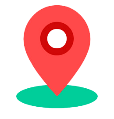 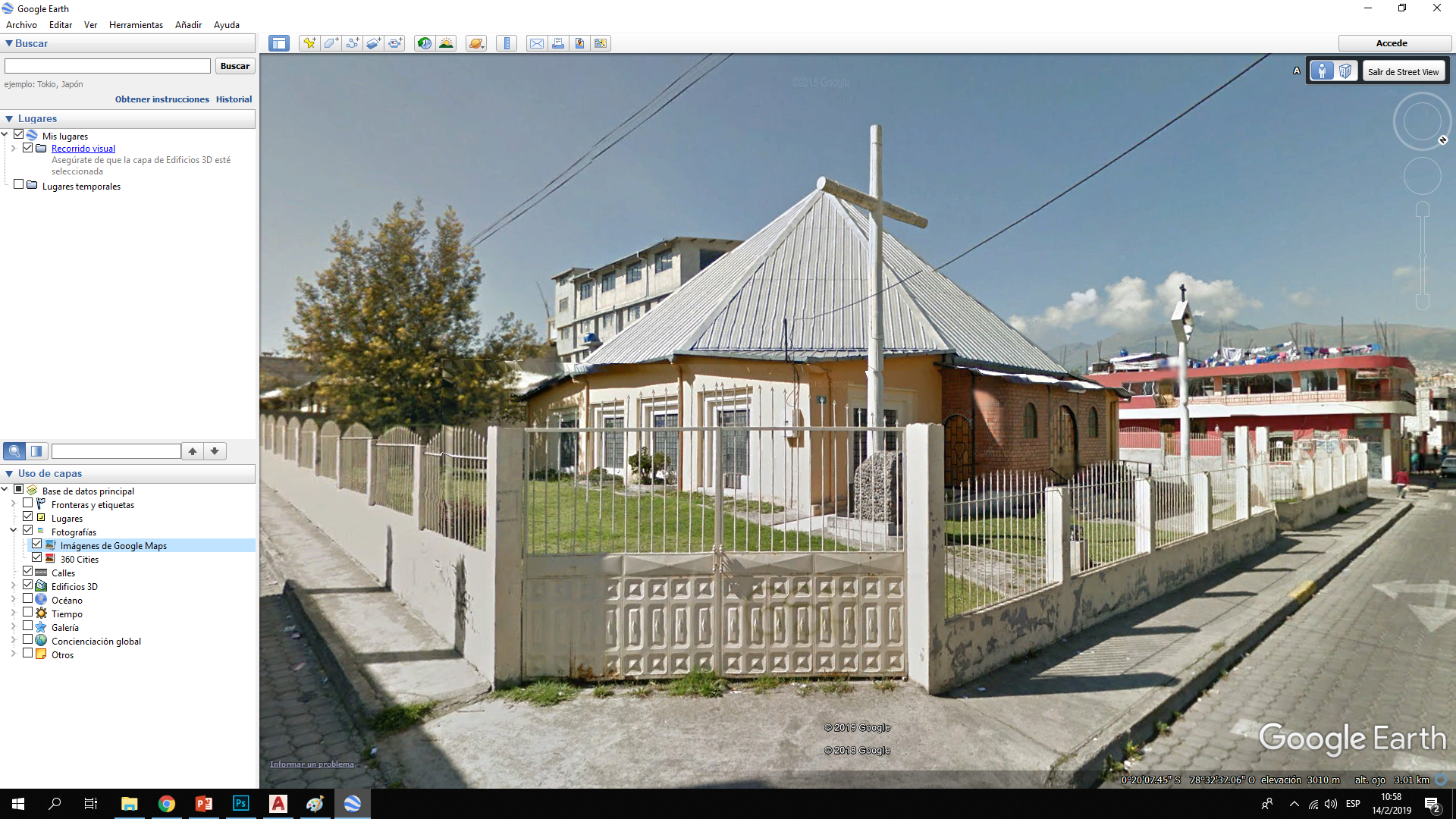 LINEA DE ALTA TENSION 1
UPC
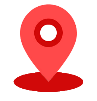 Terminal Sur Ecovía
Conjuntos residenciales Terranova
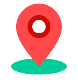 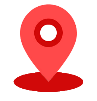 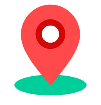 Religión (Iglesias, conventos, etc.) Distancia: 640 m
AV. SIMON BOLIVAR
Ciudad Jardín
AV. PEDRO VICENTE MALDONADO
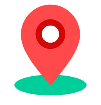 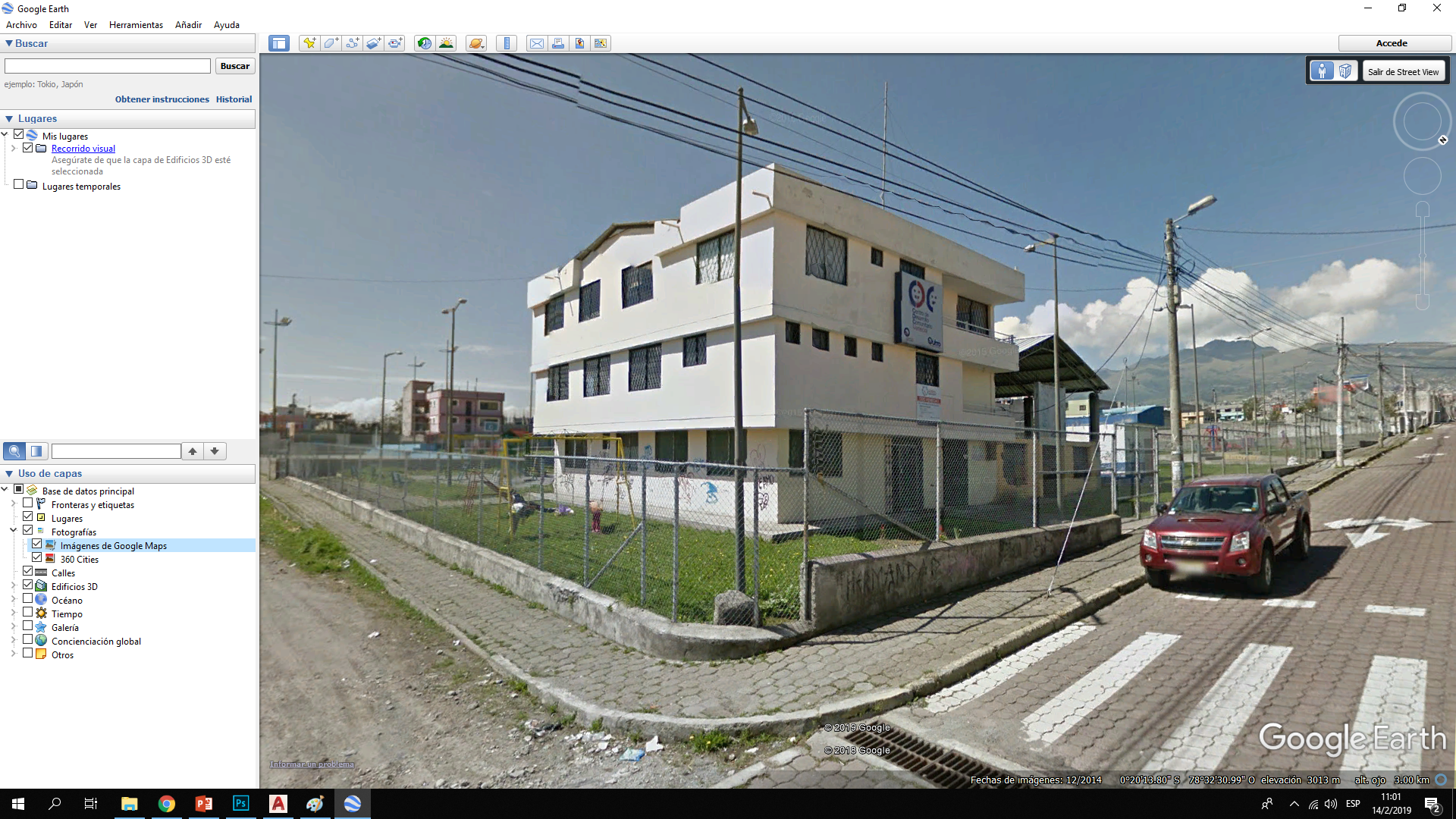 Educación (Escuelas, colegios, unidades educativas, etc.) Distancia: 570 m
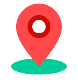 Accesibilidad
Elementos Naturales
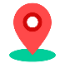 SIMBOLOGIA
Entorno edificado
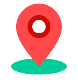 AV. TURUBAMBA
Equipamiento
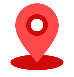 Parque Metropolitano del sur Distancia: 2050 m
Ingreso Ciudad Jardín. Distancia: 1 570 m
Ciudad Jardín. Distancia: 630 m
Conjuntos residenciales
Distancia: 50 m
Servicios (Farmacias, Ferreterías, papelerías, etc. )
Terminal sur Ecovía
Distancia: 1580 m
UPC Distancia: 740 m
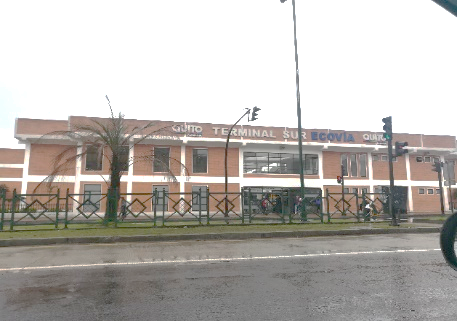 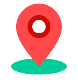 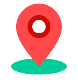 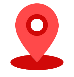 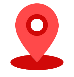 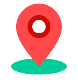 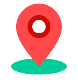 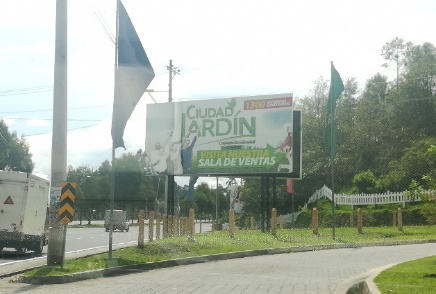 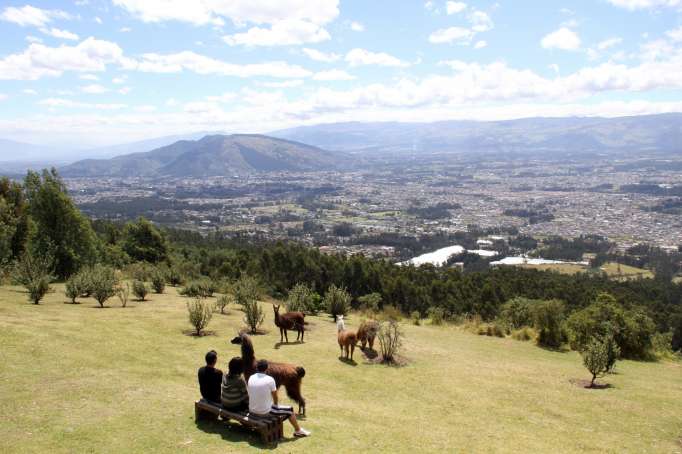 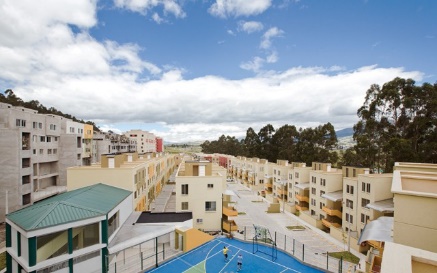 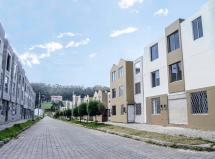 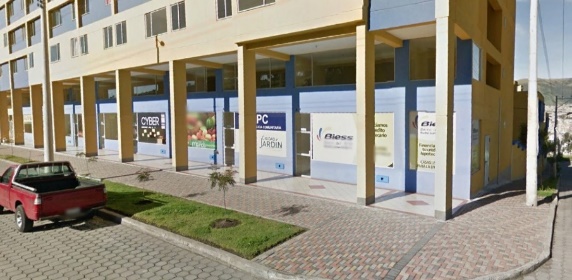 Religión (Iglesias, conventos, etc.)
Educación (Escuelas, colegios, etc.)
Línea Férrea
Línea alta tensión
4. CARACTERISTICAS GENERALES DE LA PROPUESTA
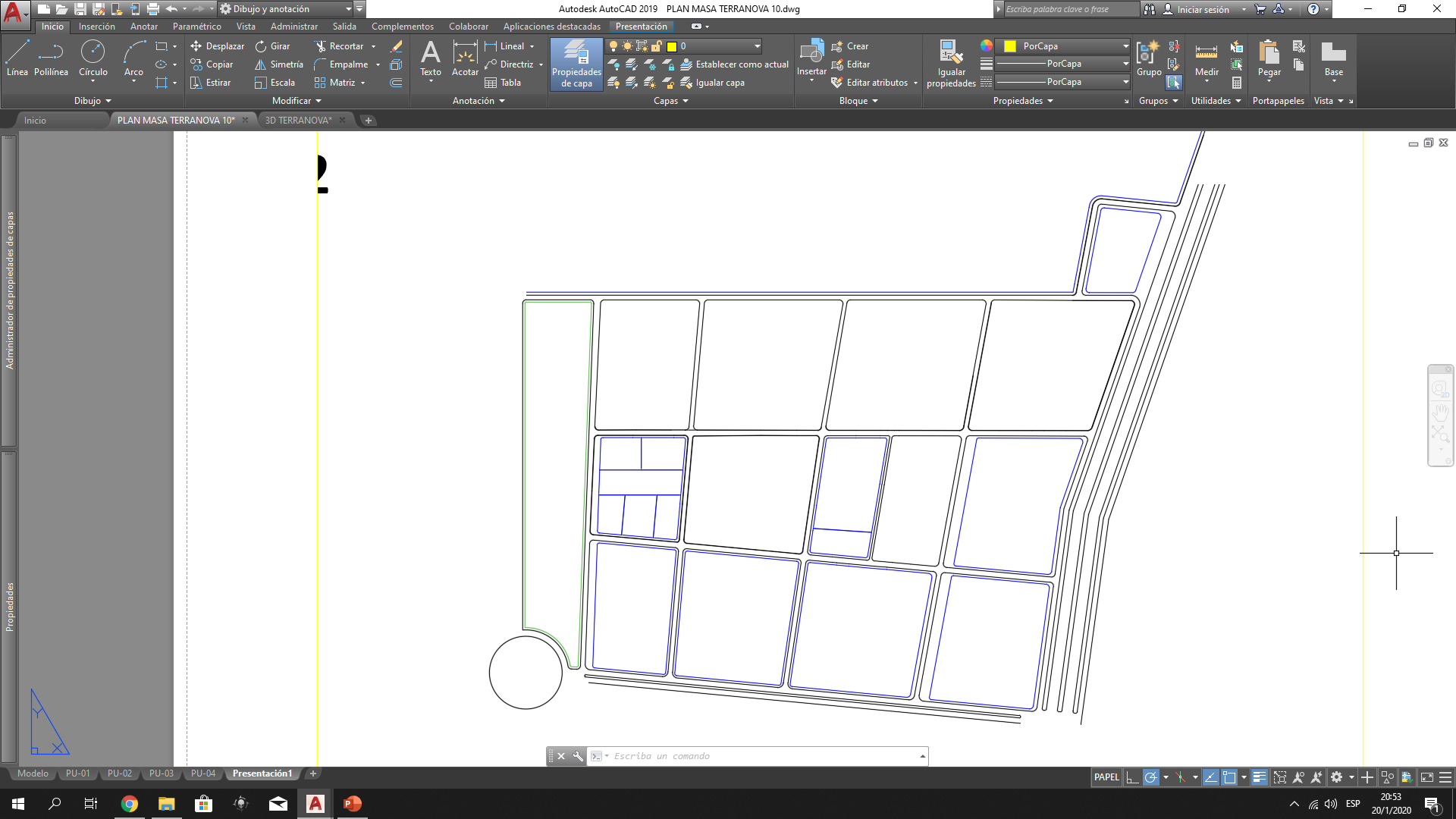 Ordenanza 004 menciona que las manzanas 8, 9A, 9B, 10, 11  y 12 tienen aprobado la construcción en la totalidad de cada una de sus áreas como conjuntos multifamiliares.De igual forma las vías y calles se han redimensionado y diseñado.Ordenanza 0017 menciona que los equipamientos de este sector fueron modificados dando como resultado la implantación actual.                 ESPECIFICACION DE AREAS Y DATOS TECNICOS
EQ9
EQ1 (EQUIPAMIENTO 1) EDUCACIONÁrea: 9 150 m2COS PB: 35%ALTURA: 4 pisos (12m)
Conjuntos
multifamiliares
Conjuntos
multifamiliares
Conjuntos
multifamiliares
Conjuntos
multifamiliares
EQ2 (EQUIPAMIENTO 2) CULTURAL
Área: 2 500m2COS PB: 35%ALTURA: 4 pisos (12m)
EQ9 (EQUIPAMIENTO 9) MULTIPLEÁrea: 7 857m2COS PB: 50%ALTURA: 4 pisos (12m)
EQ1
Conjuntos
multifamiliares
MZ8
EQ2
MZ9A
MZ10
MZ11
MZ12
MZ9B
PROYECTO ACTUAL
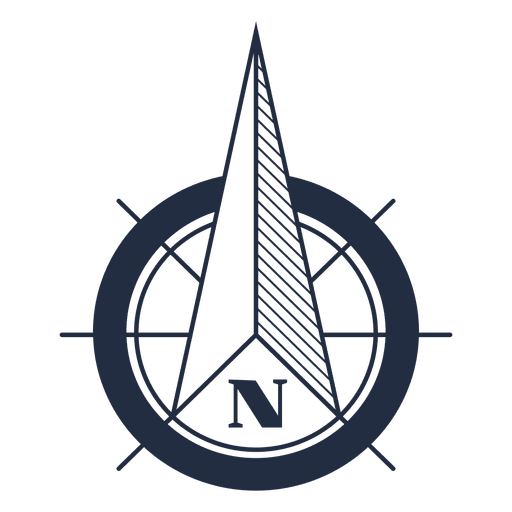 Ordenanza actual 0004- 0017
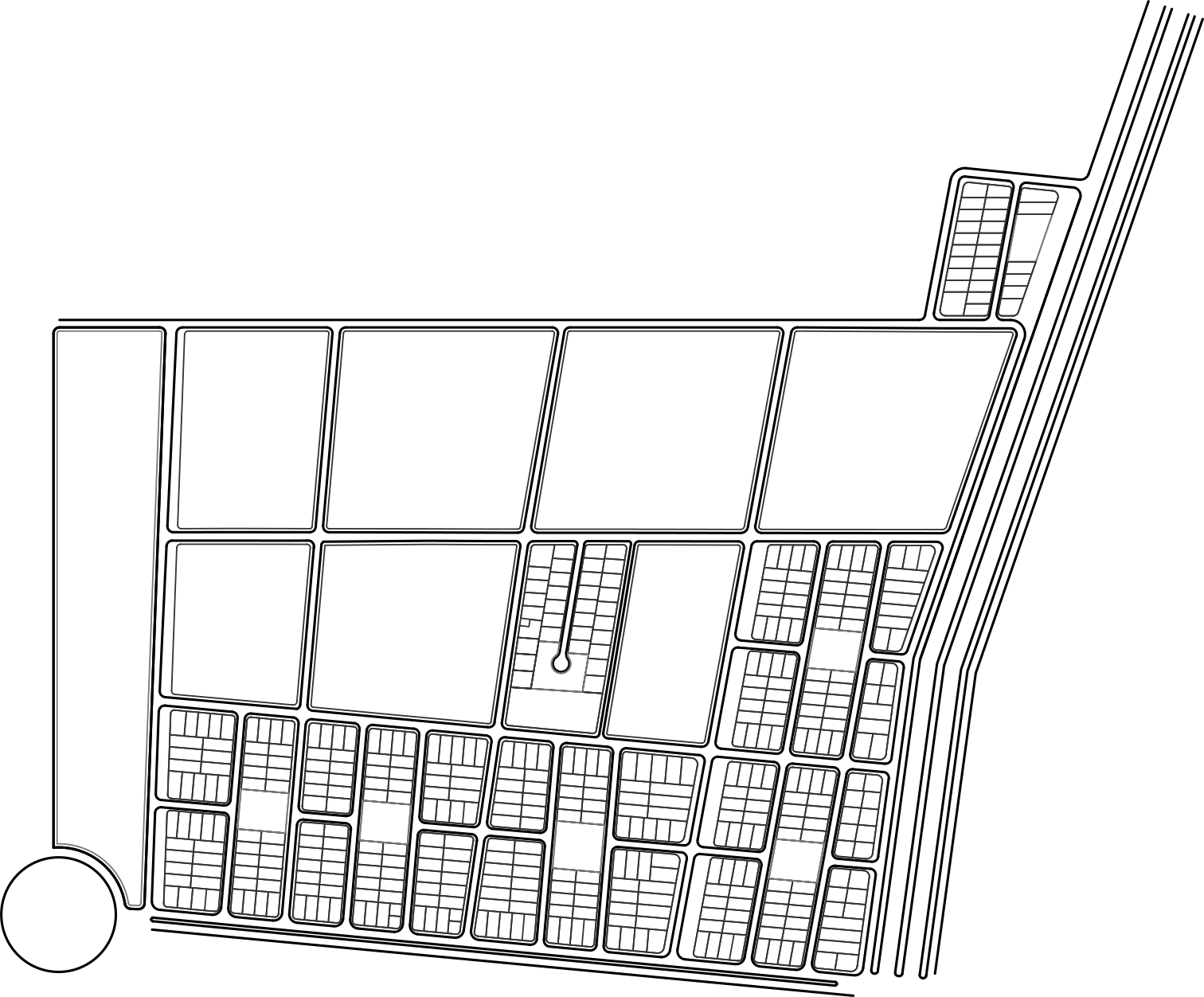 Línea férrea
TRANSVERSAL 3
VÍA LINEA ALTA TENSIÓN
CALLE Y
TRANSVERSAL 2
AV. PADRE CAROLO
AV. TURUBAMBA
CALLE X
CALLE X-1
SISTEMA VIAL
AV. PASEO COMERCIAL
TRANSVERSAL 1
En la ordenanza 0004 se menciona todas las vías que rodearan el proyecto, estas vías se han mantenido para el desarrollo del proyecto urbano.Av. Padre Carolo (75m de ancho)Av. Turubamba (36m de ancho)Av. Escalón 3 (23m de ancho)Av. Paseo Comercial (20 m de ancho)Transversal 1 y 2 (14m de ancho)Transversal 3 (16m de ancho)Calle X y X1 (12 m de ancho)Calle Y (15m de ancho)Nuevas proyecciones (8 y de 10m de ancho)
AV. ESCALÓN 3
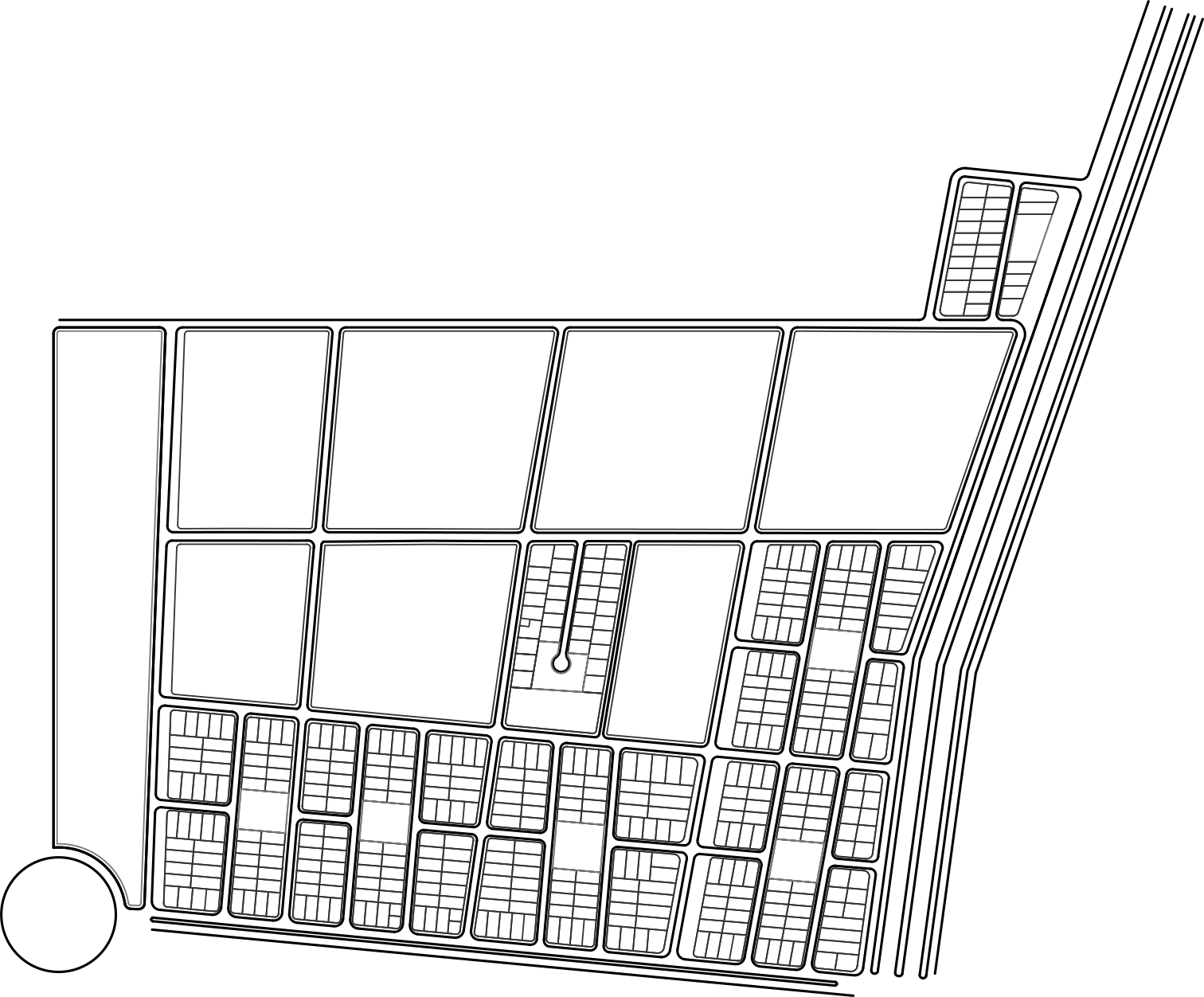 TRANSVERSAL 3
AV. PADRE CAROLO
El punto de partida para el trazo de la trama urbana se basa en los ejes viales propuestos con anterioridad en donde se prioriza ángulos perpendiculares con referentes a las vías adyacentes creando así una cuadricula de diseño regular y optimo para la lotización.
LOTIZACION
VÍA LINEA ALTA TENSIÓN
AV. PASEO COMERCIAL
AV. TURUBAMBA
TRANSVERSAL 2
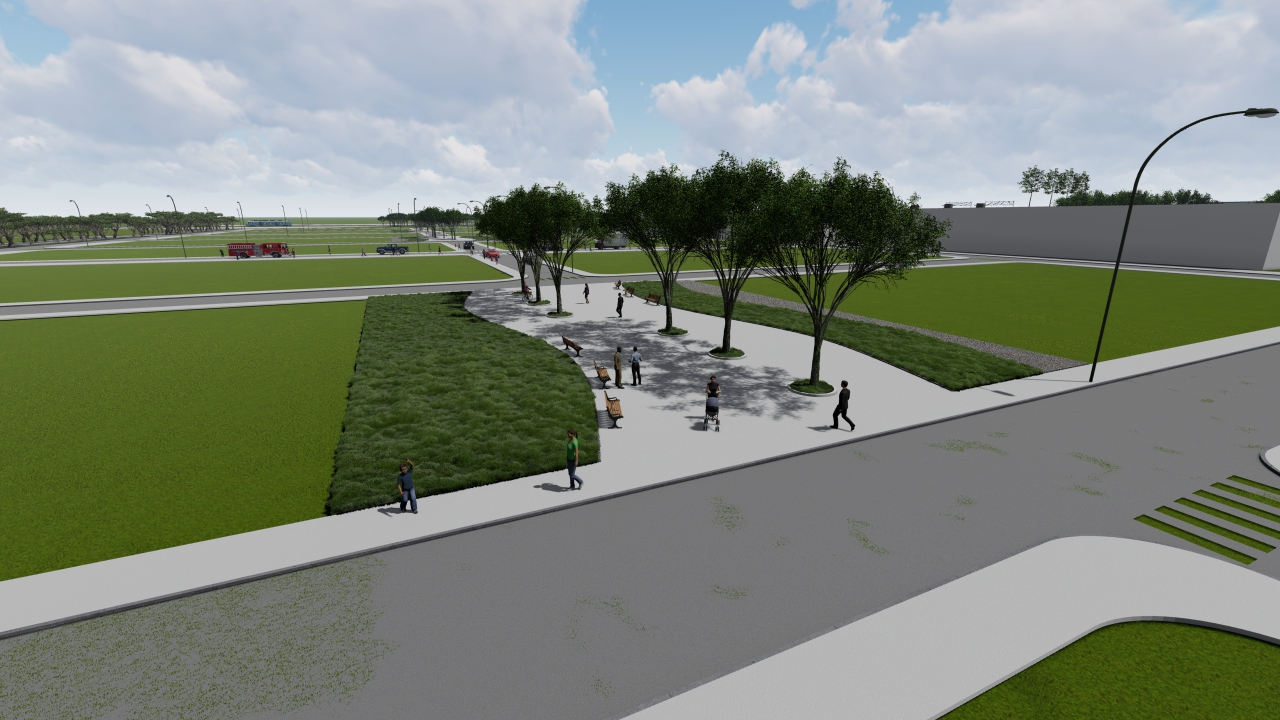 CALLE X
CALLE X-1
TRANSVERSAL 1
AV. ESCALÓN 3
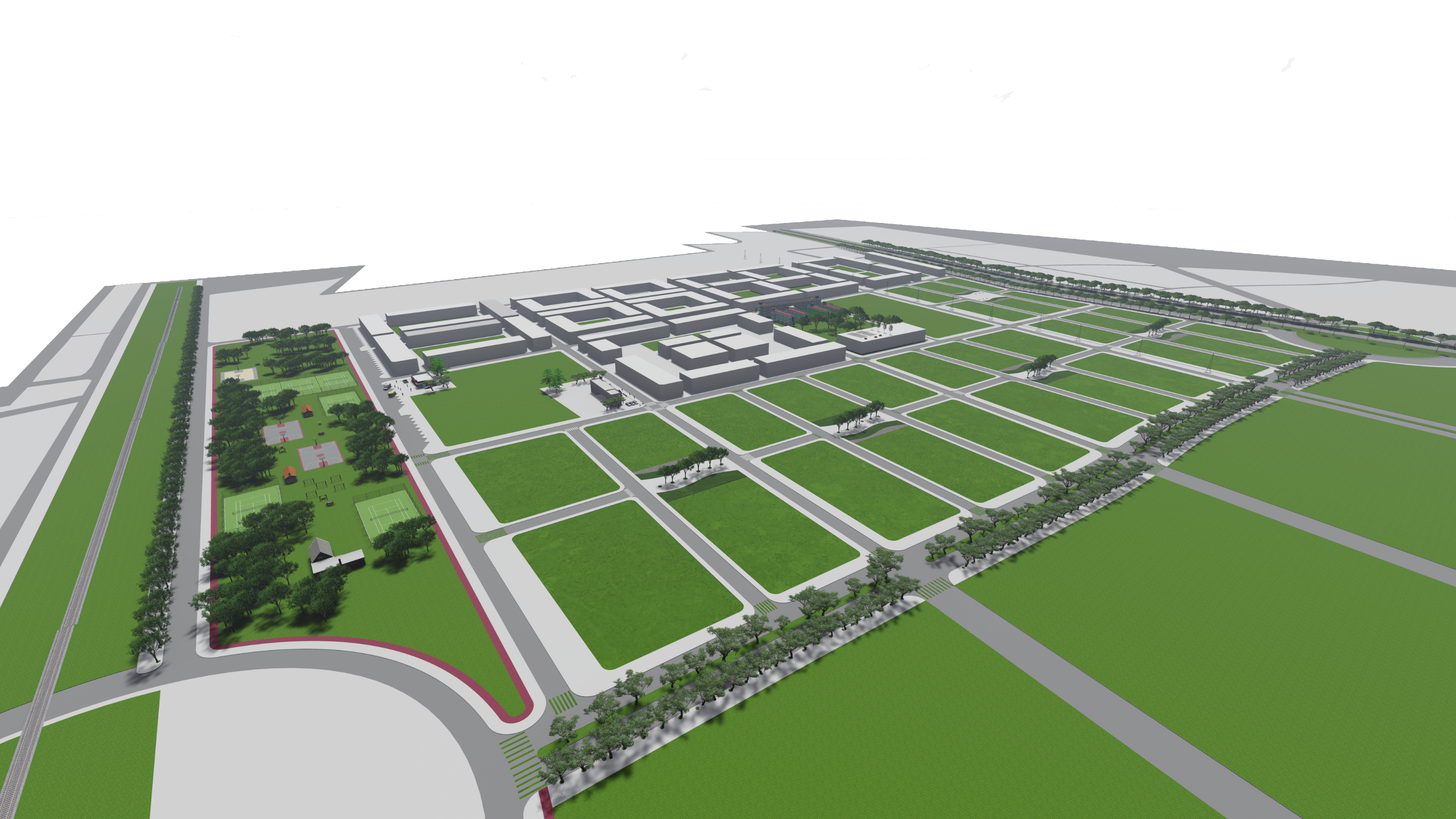 B) DESCRIPCION GRAFICA DE LA PROPUESTA URBANA
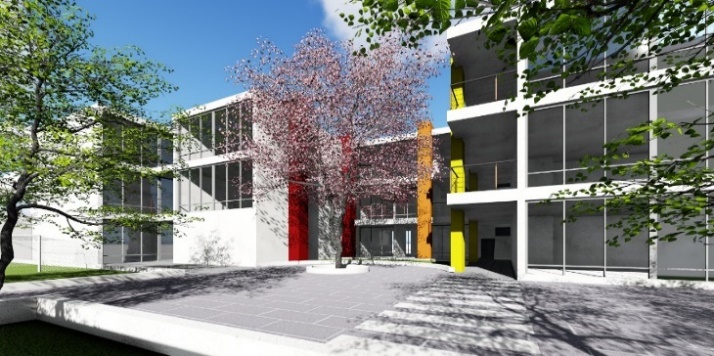 EQ Educación
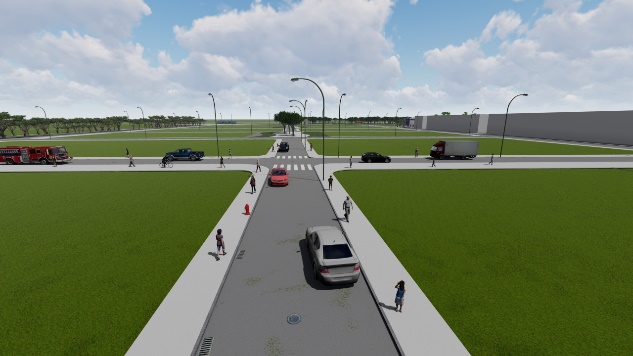 AREAS VERDES
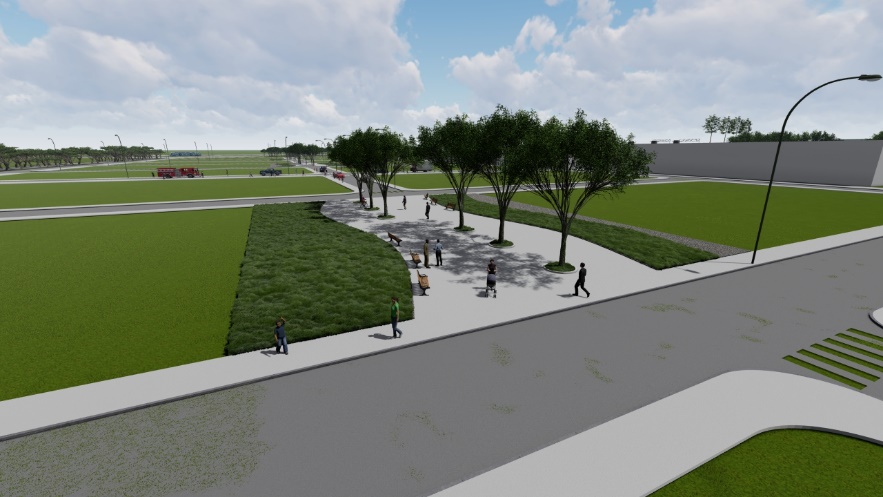 PREDIOS
AREA INDUSTRIAL
AREA INDUSTRIAL
AREA INDUSTRIAL
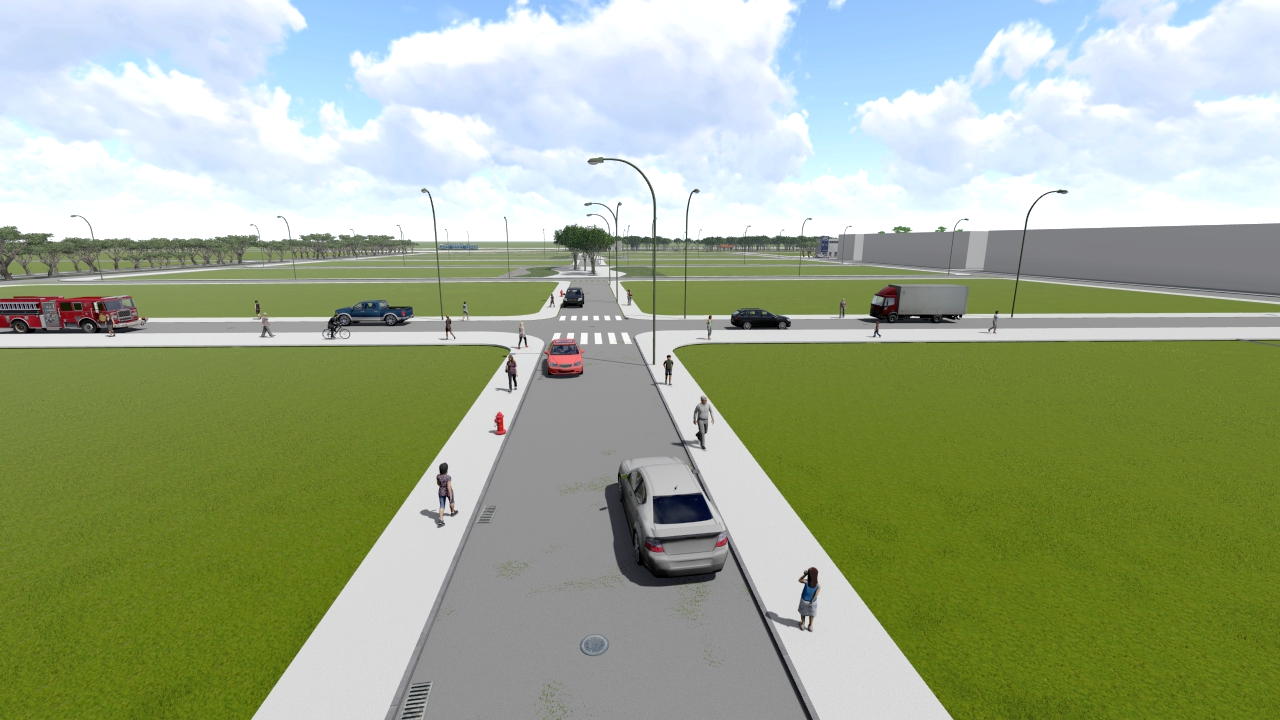 C) DENSIDAD POBLACIONAL PROYECTADA, NUMERO DE USUARIOS PERMANENTES Y /O TEMPORALES

El número de usuarios permanentes y /o temporales es de 4.500 aproximadamente.
 
D) NUMERO DE DEPARTAMENTOS, OFICINAS, VIVIENDAS LOCALES ETC.
 
Son 452 viviendas multifamiliares con distintas soluciones habitacionales por cada una.
E) CUADRO COMPARATIVO DE ZONIFICACION VIGENTE Y PROPUESTA
5. PROPUESTA EN EL AMBITO DE MOVILIDAD
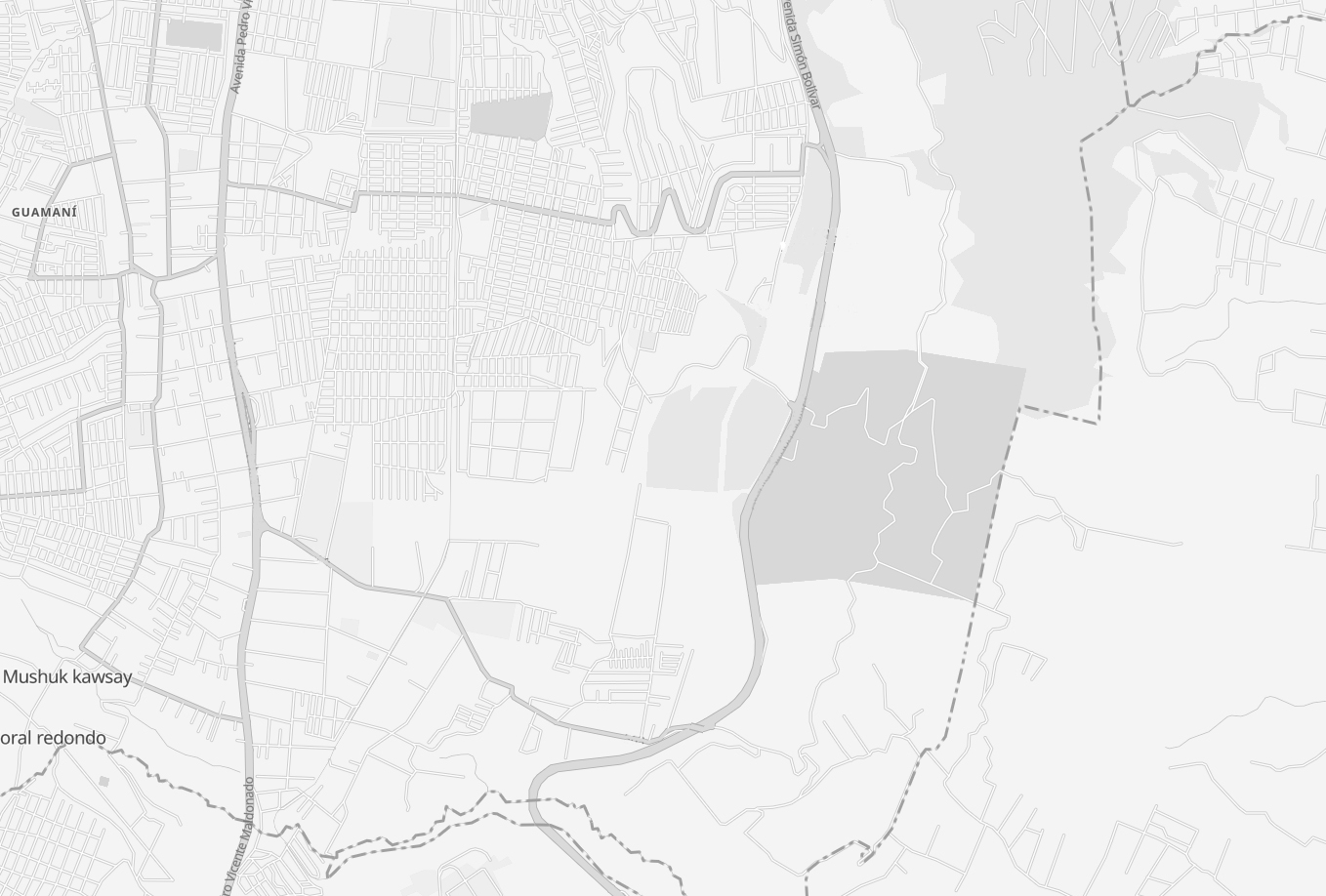 a) DESCRIPCIÓN GENERAL DEL TRÁFICO (SITUACIÓN ACTUAL)No existen vías de rápida velocidad dentro de un radio de 800m, La Av. Pedro Vicente Maldonado más cercana es la que cuenta con un tráfico elevado. Y la Av. Simón Bolívar es una constante de flujo vehicular moderado.Las vías locales señaladas dentro del radio no se congestionan durante las 24 horas, llegando a un nivel bajo de congestión en horas pico. Existen intersecciones donde hay conflictos de paso vehicular debido a vías en mal estado o incompletas. Existen otras vías donde el vehículo no transita por falta de culminación de obras o interrupciones en las calzadas
AV. PEDRO VICENTE MALDONADO
AV. TURUBAMBA
AV. SIMON BOLIVAR
conflictos
radio 800 metros
Av. Pedro Vicente Maldonado

Vía de alta velocidad
Alta congestión vehicular

Av. Simón Bolívar

Vía de alta velocidad
Media congestión vehicular en horas pico

Av. Turubamba

Vía de media velocidad 
Inconclusa
Trafico de flujo normal

Vía colectoras y locales

No alcanzan un punto de flujo lento o trafico elevado por ser zonas limítrofes de la ciudad

Existen puntos de congestión y caos vehicular leve en intersecciones de la calle transversal 3 con Av. Turubamba y con la Av. Simón Bolívar e ingreso a ciudad jardín. Otro punto de congestión y caos vehicular cerca al terminal sur de la ecovia.
Transversal 3
Ingreso ciudad Jardín
Área proyecto
Trafico flujo usual
bajo           rapido      normal       lento
RUTA
SAN VICENTE DE TERRANOVA – EL TRÉBOL
RUTA
SAN VICENTE DE TERRANOVA – TERMINAL DE QUITUMBE
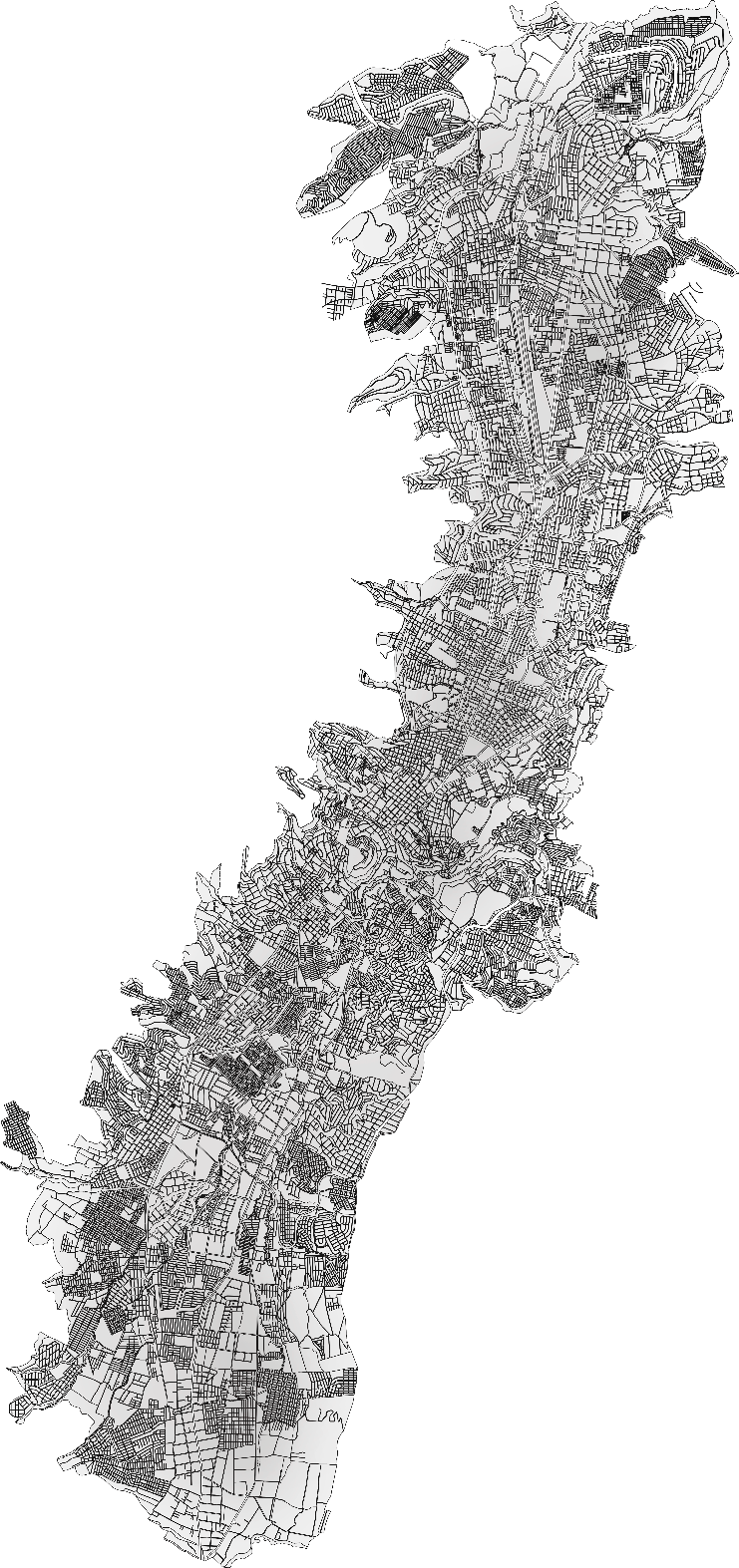 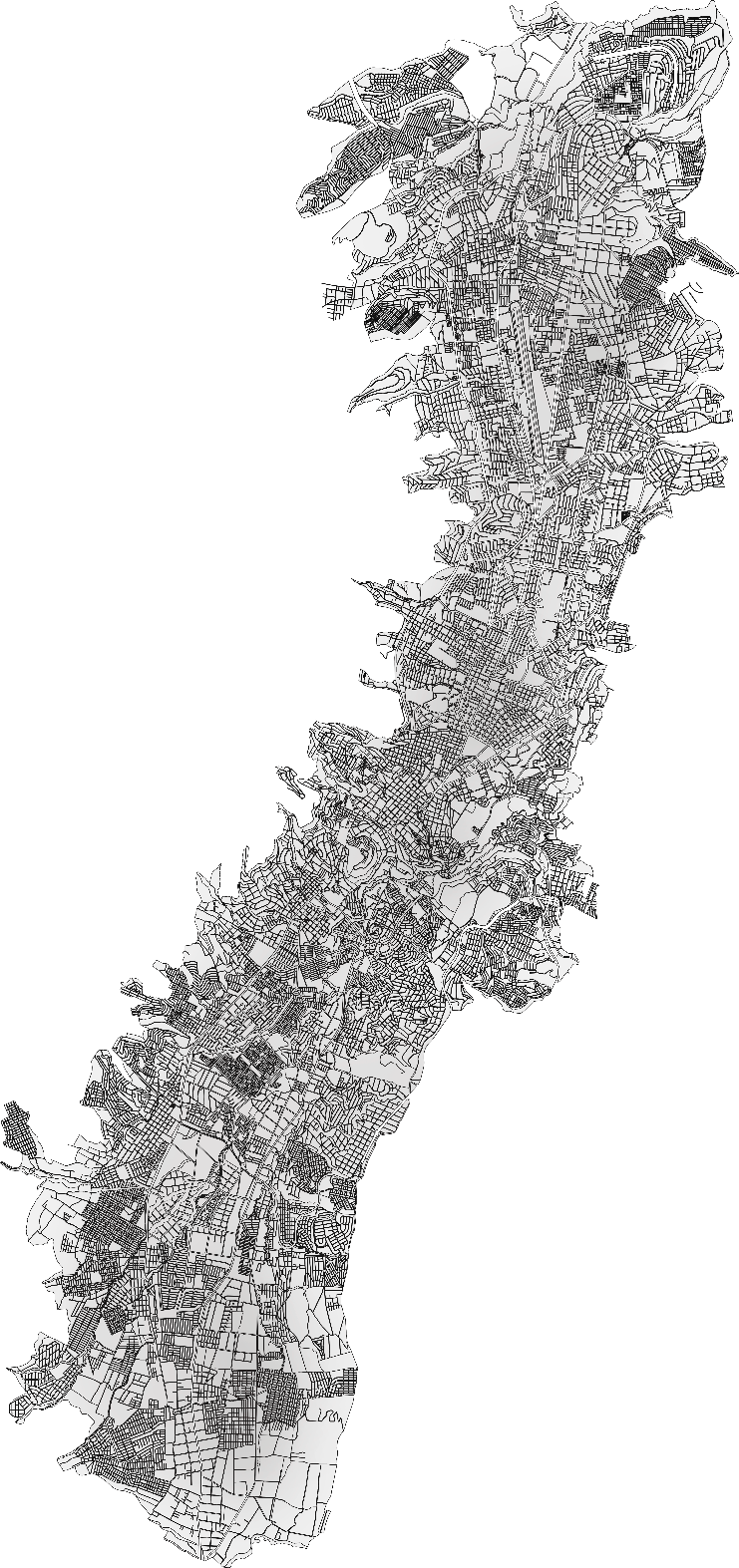 EN VEHICULO
25 min por la Av. Simón Bolívar 
40 min por la Av. Pedro Vicente Maldonado
TRANSPORTE PÚBLICO
1H 30 MIN POR LA VICENTE MALDONADO
EN VEHICULO 
20 min por la Av. Pedro Vicente Maldonado
TRANSPORTE PÚBLICO
45 min por la Av. Pedro Vicente Maldonado
El trébol
Terminal Quitumbe
San Vicente de Terranova
San Vicente de Terranova
c) ESTIMACION GENERAL DE VIAJES
RUTA
SAN VICENTE DE TERRANOVA – CENTRO HISTÓRICO
RUTA
SAN VICENTE DE TERRANOVA – TERMINAL SUR ECOVIA – 
PARQUE METROPOLITANO SUR
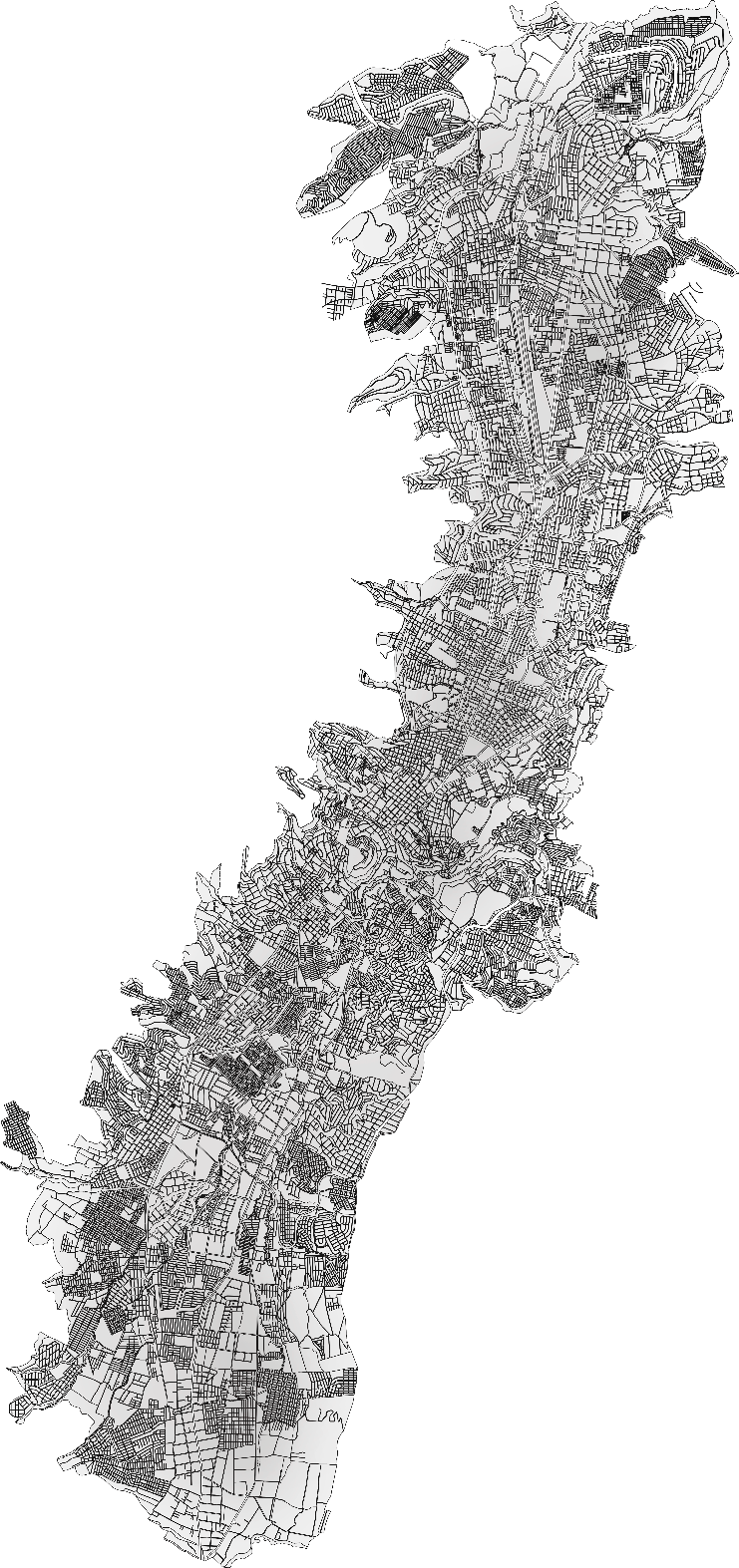 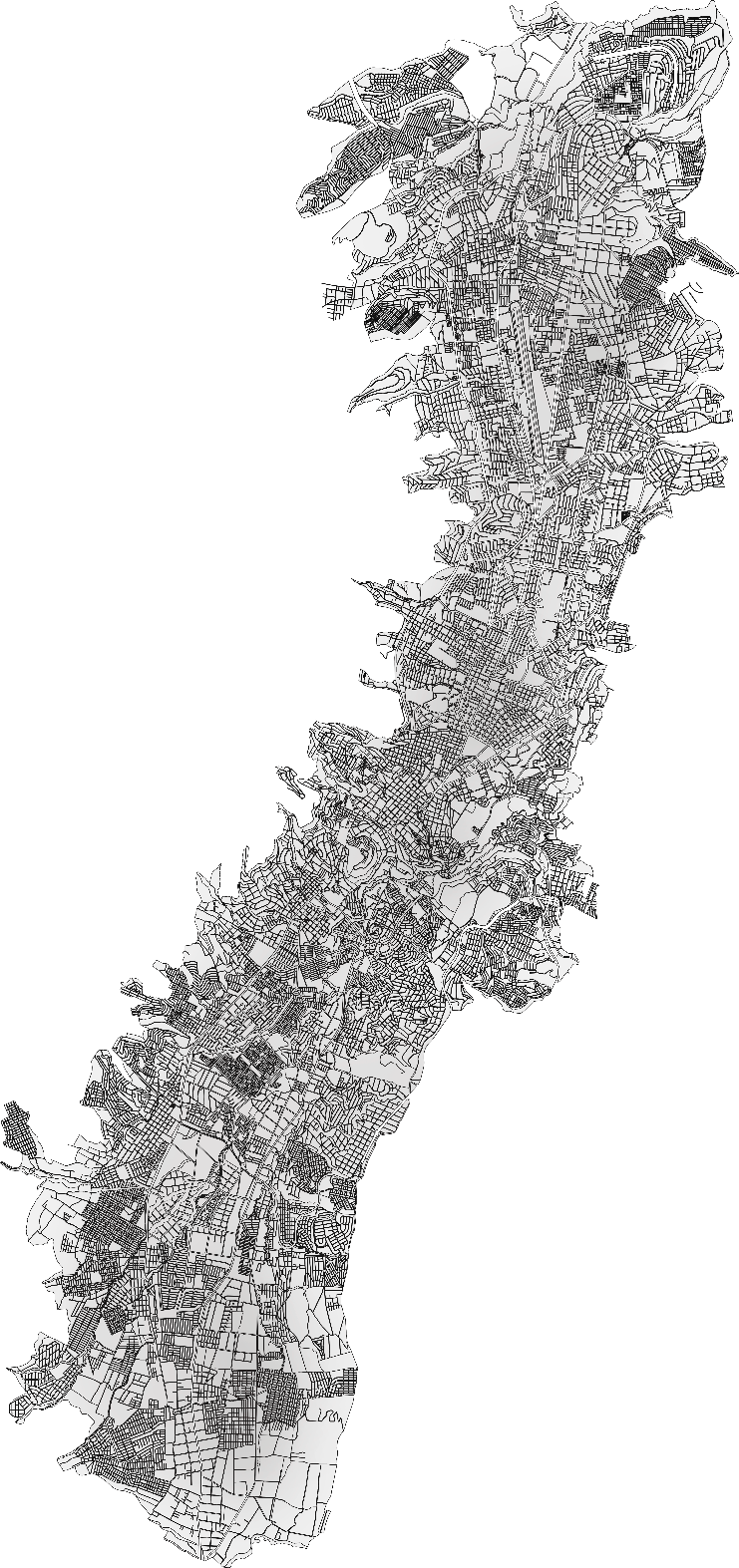 CAMINANDO
15 min hasta La Terminal Sur de la Ecovía.
30 min hasta el Parque Metropolitano del sur.

EN VEHICULO
12 min hasta el Parque Metropolitano del Sur.
7 min hasta la Terminal Sur de la Ecovía
EN TRANSPORTE PÚBLICO

1h 15 min por la Av. Pedro Vicente Maldonado

EN VEHICULO

40 min por la Av. Pedro Vicente Maldonado
Centro histórico
Parque Metropolitano Sur
Terminal Sur Ecovía
San Vicente de Terranova
San Vicente de Terranova
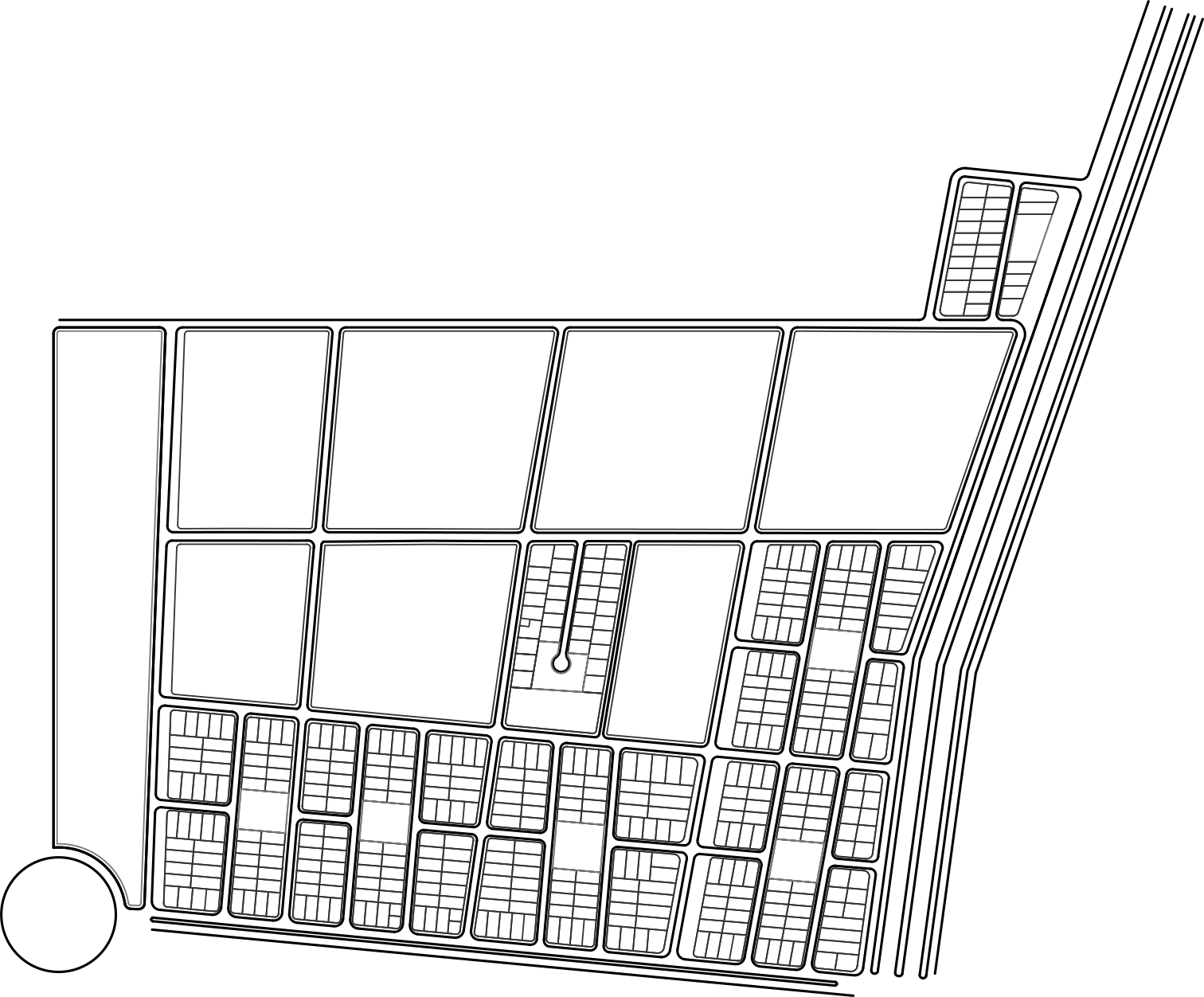 e) ESTRATEGIA DE ACCESIBILIDAD Y ELEMENTOS GENEREALES DE MOVILIDAD
Actualmente la línea de buses Transplaneta S.A. es la que circula por la Calle transversal 3 teniendo su parada final en este sector. Con un tiempo promedio de partida cada 10 minutos.Como parte de la propuesta se propone los ejes de ciclovia con sus paradas de descanso respectivas, y un nuevo trayecto a considerar de la línea de buses para facilitar al usuario sus movilidad.Estas paradas  de ciclovia se encontraran dentro de las áreas verdes centralizadas y a lo largo de la vía alta tensión.Mientras la nueva ruta de buses circule desde la transversal 3 – calle X – Transversal 1 – Vía alta tensión 1 – transversal 3.
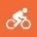 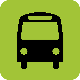 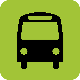 Transversal 3
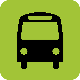 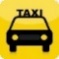 APORTES URBANISMO

MOVILIDAD: El mejoramiento de la movilidad se da por la creación de nuevos ejes de ciclovía y la nueva proyección de línea de bus.
Transversal 2
Calle X
Vía alta tensión 1
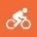 Transversal 1
Línea de transporte público
Línea de transporte público (propuesta)
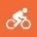 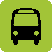 Parada de buses
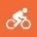 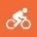 Parada final buses
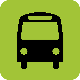 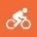 Parada de taxis
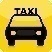 Parada de bicicletas
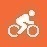 Eje ciclovia
Estacionamiento temporal